MCenter Tuning Study June 20 ,2021NOvA/AD MCenter Beam Meeting
Buse Naz Temizel
Illinois Institute of Technology
September 8 , 2021
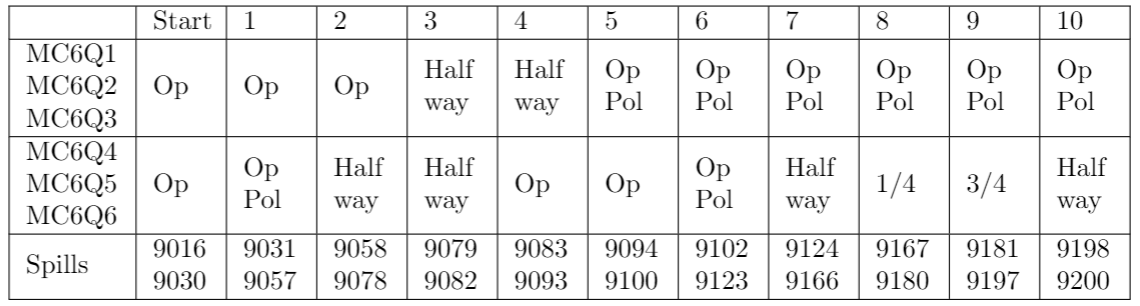 Op = Operational Tune 
Op Pol = Operational Polarity New tune (CJJ)
Halfway = (Op + Op Pol)/2
Settings
Settings
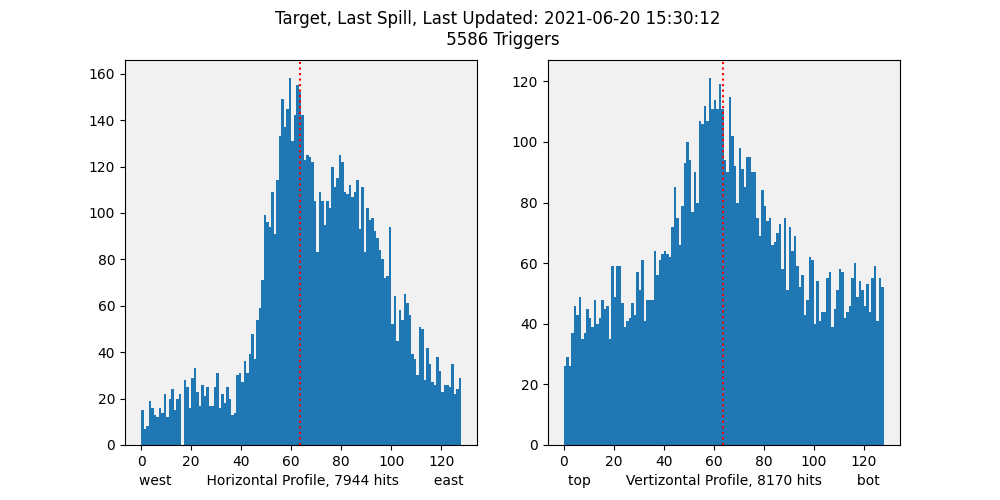 START
All profiles in this presentation are at the NOvA target
This talk includes some part of the data
Before trying different settings we got a few spills
Fig 1. Spill 9016
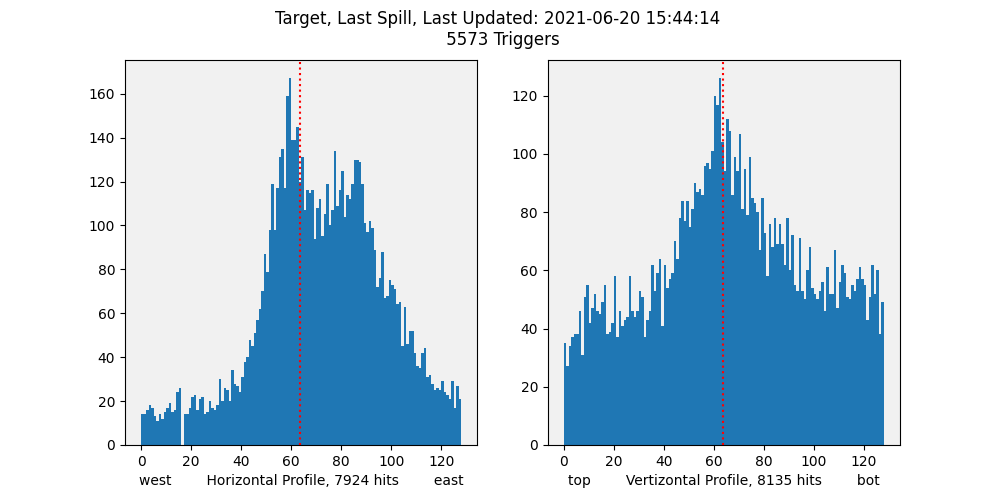 Fig 2. Spill 9030
1
DS quad settings changed from Operational Tune to Operational polarity Tune

More pronounced double peak in horizontal

Vertical peak shifted to the left (up) 
20 mm above the center
Fig 3 Spill 9030
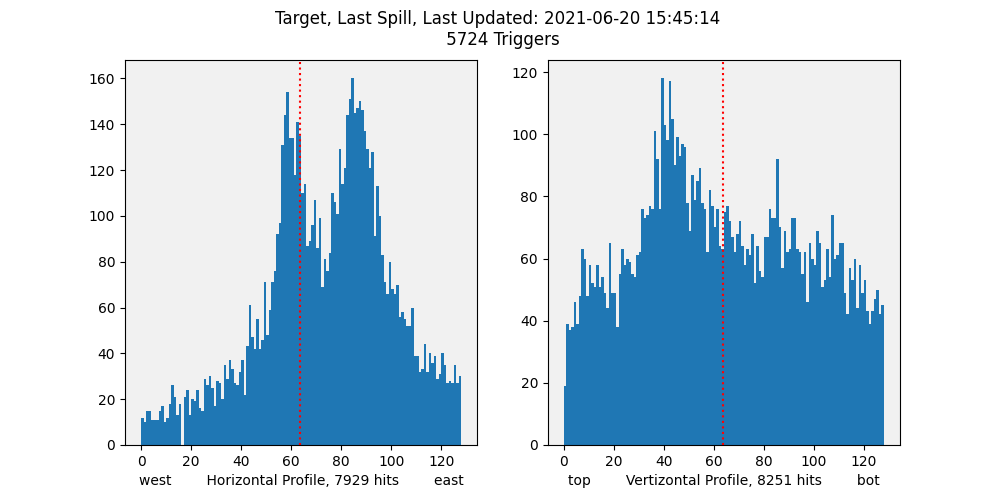 Fig 4 Spill 9031
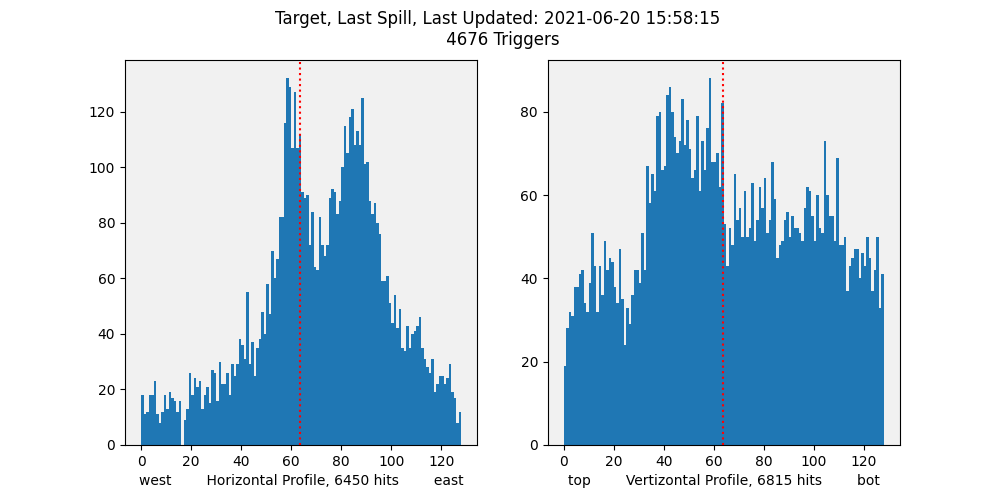 Collimator Scan
Fig 5. Spill 9044
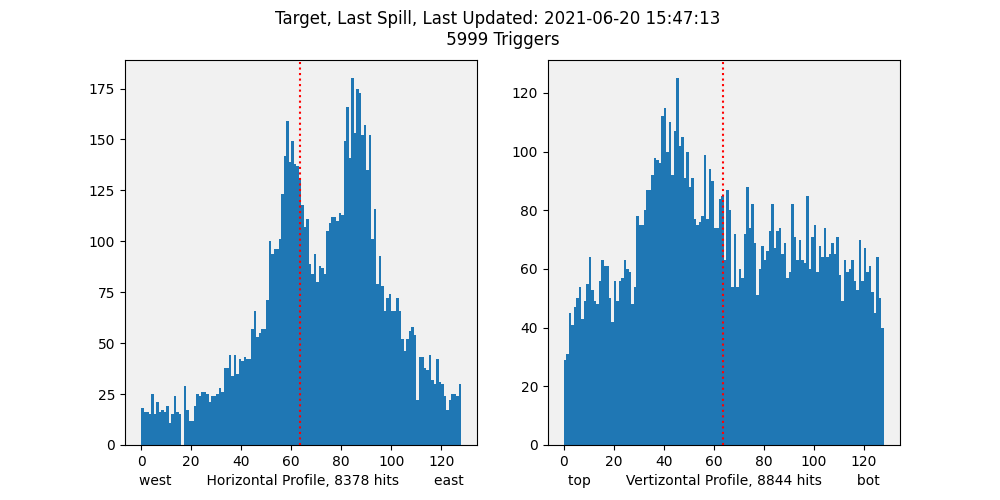 Fig 6. Spill 9032
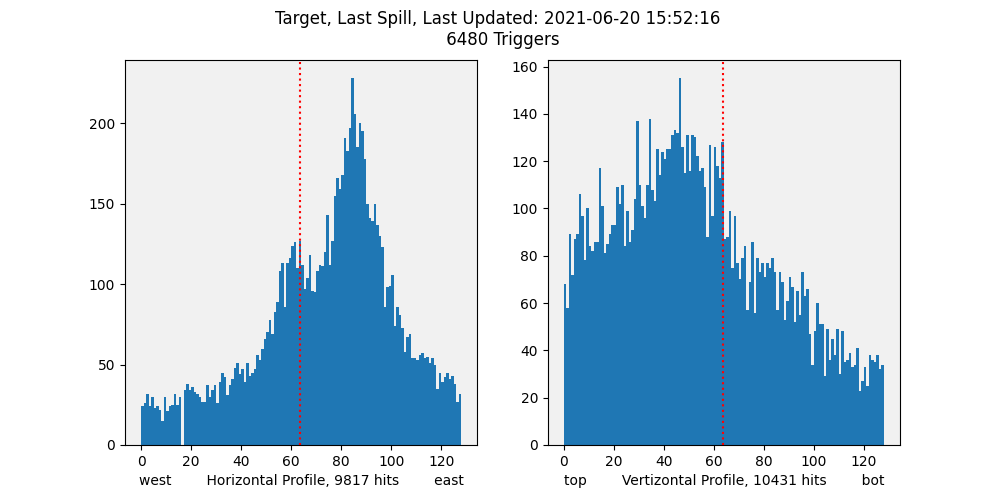 Fig 7. Spill 9038
2
DS Quads changed from Op Pol to Halfway

Vertical peak shifted to the right (down) with a better shape
 8mm above the center


For Spill 9057 and 9058
	MC6V1 is 10
	 MC6V2 is 54.95
Fig 8. Spill 9057
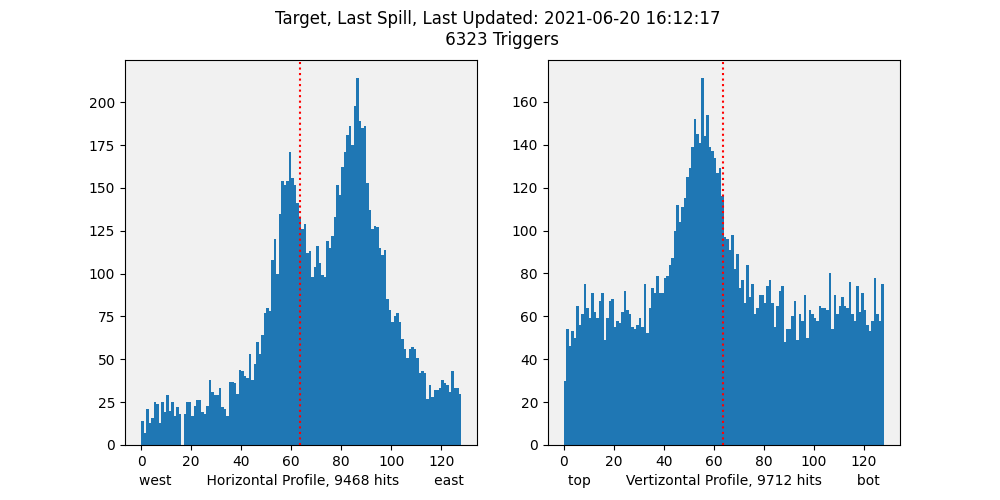 Fig 9. Spill 9058
[Speaker Notes: MC6V2 is 54.95 and MC6CV is 20.3 for Spill 9057 and 9058]
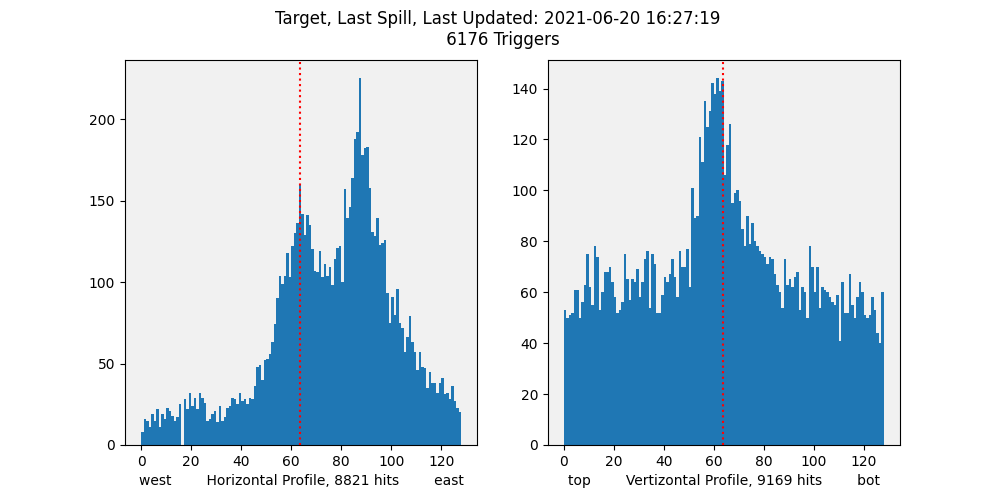 Collimator Scan
When we closed the collimator, the background fuzz went down
Fig 10. Spill 9072
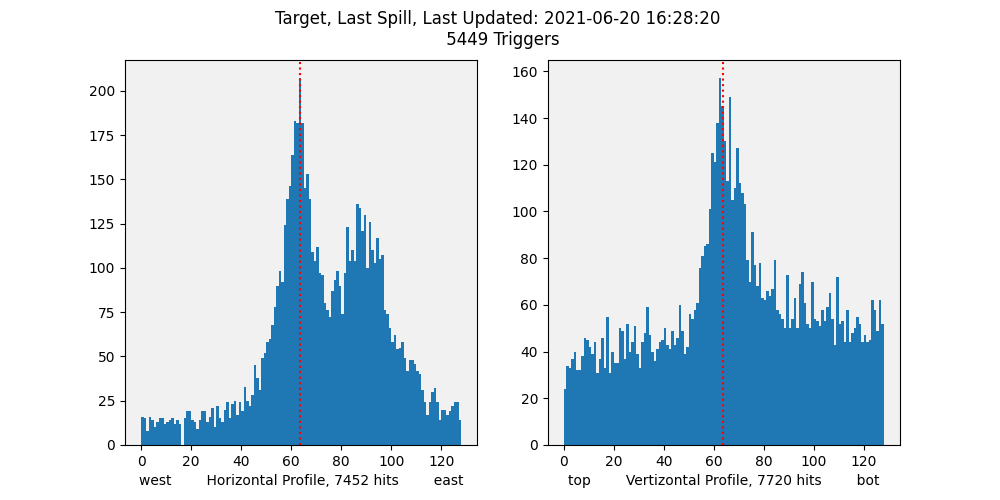 Fig 11. Spill 9074
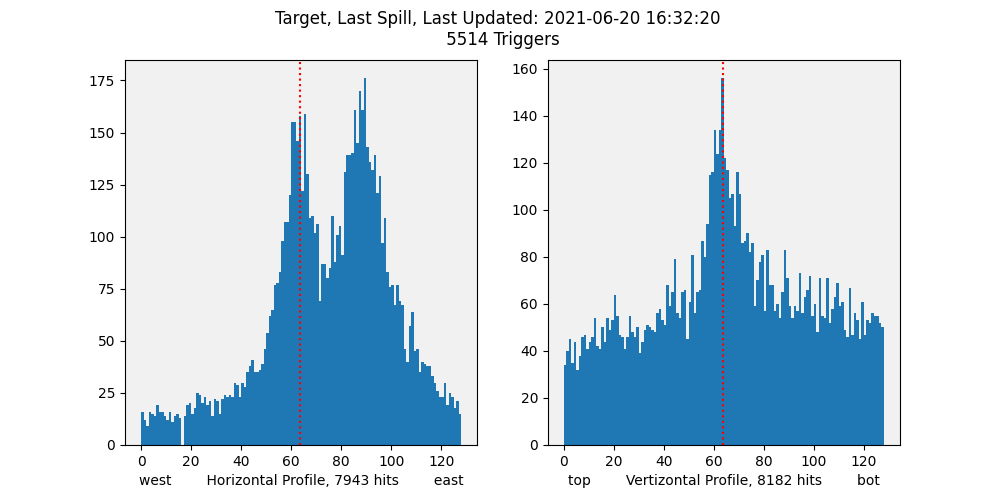 3
US quad settings changed from operational to halfway 
Vert peak shifted to the left (up)
16 mm above the center

For Spill 9078 and 9079
	MC6V1 is 10
	 MC6V2 is 15
Fig 12. Spill 9078
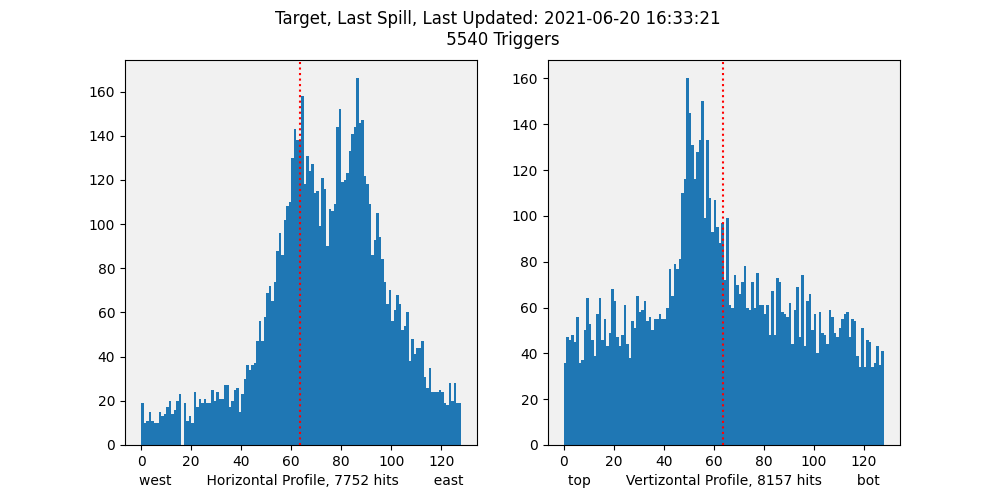 Fig 13. Spill 9079
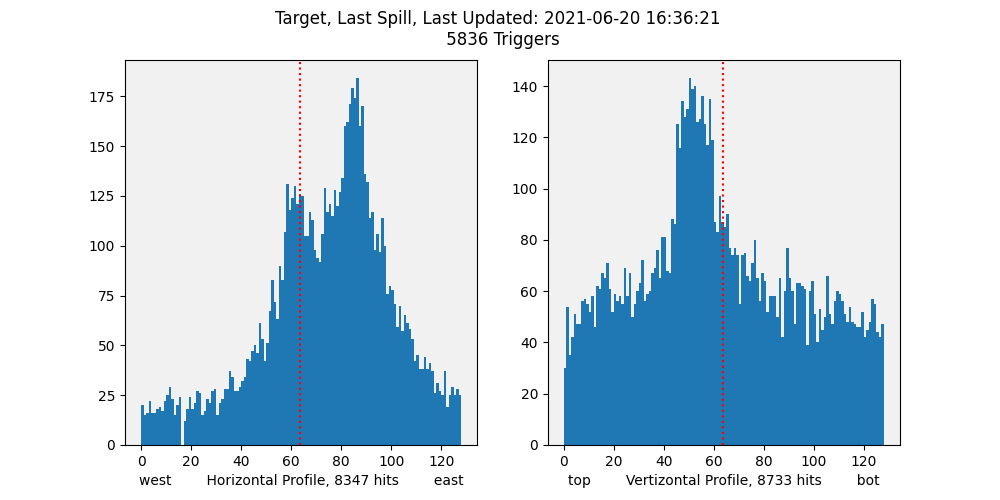 4
DS quad settings changed from halfway to Operational tune
No double peak in horizontal 
 Vertical peak shifted to the right (down)
Centered
Wider peak

For Spill 9082 and 9083
MC6V1 is 10
MC6V2 is 15
Fig 14. Spill 9082
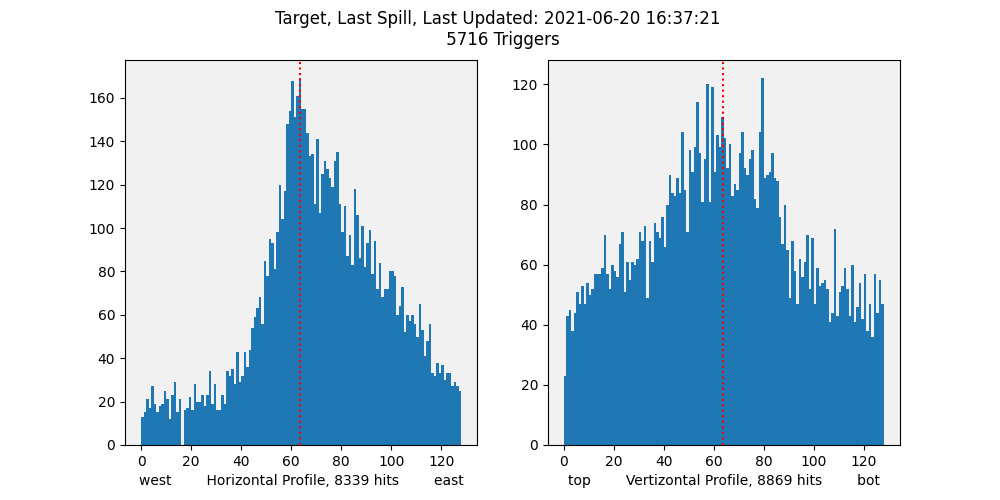 Fig 15. Spill 9083
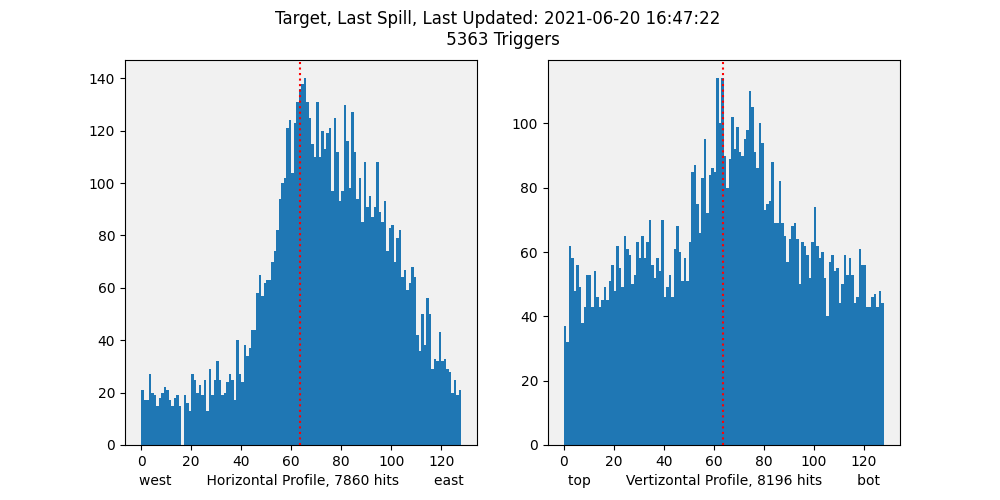 5
US quad settings changed from Halfway to Operational Polarity
 Better peak in horizontal
Vertical peak shifted to the left (up)
6mm above the center
	
	For Spill 9093 and 9094
	 MC6V1 is 10
	MC6V2 is 15
Fig 16. Spill 9093
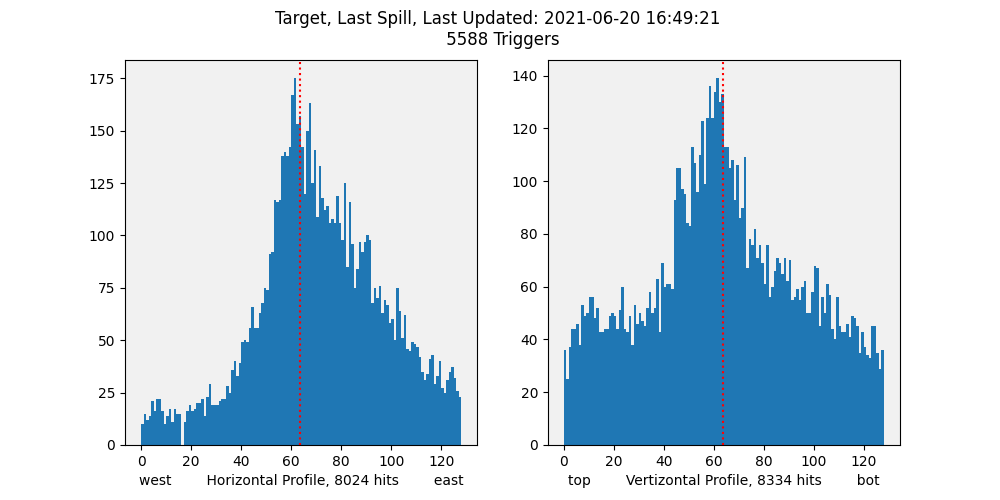 Fig 17. Spill 9094
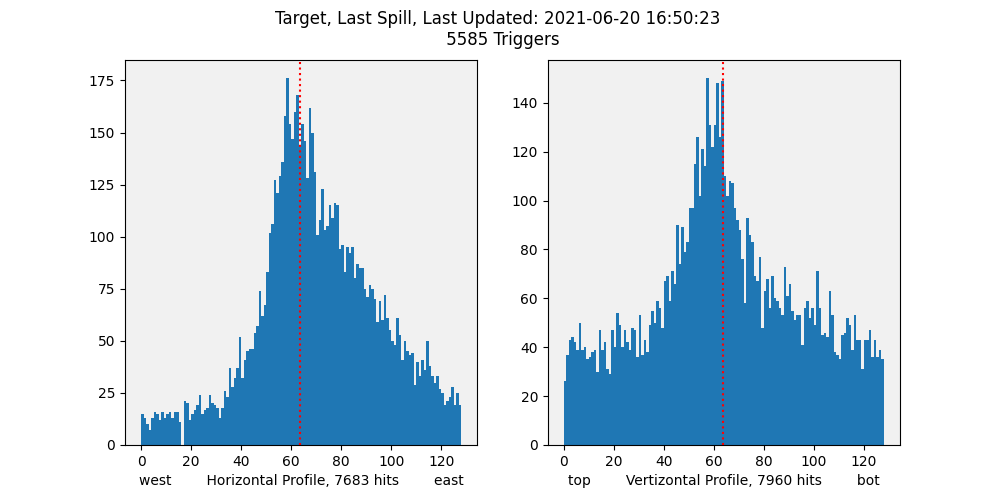 Collimator Scan
Fig 18. Spill 9096
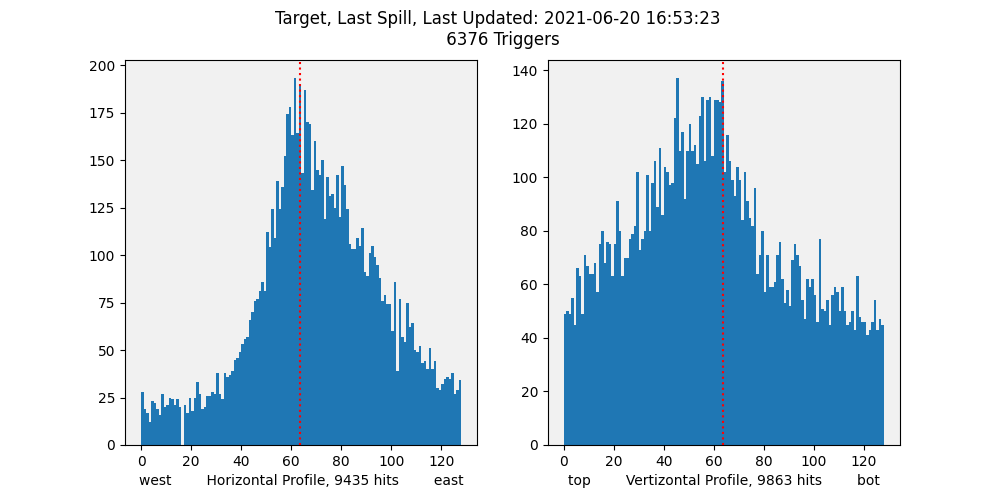 Fig 19. Spill 9099
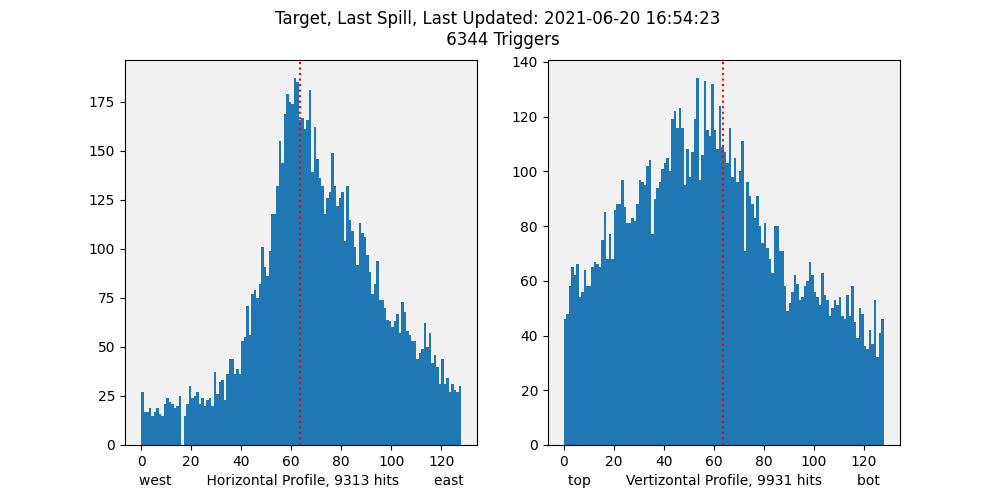 6
DS quads changed from Operational tune to Operational Polarity tune
 Double peak came back in horizontal 
 Vertical peak shifted to the left (up)
46 mm above the center

	For Spill 9100 and 9102
	 MC6V1 is 10
	MC6V2 is 15
Fig 20. Spill 9100
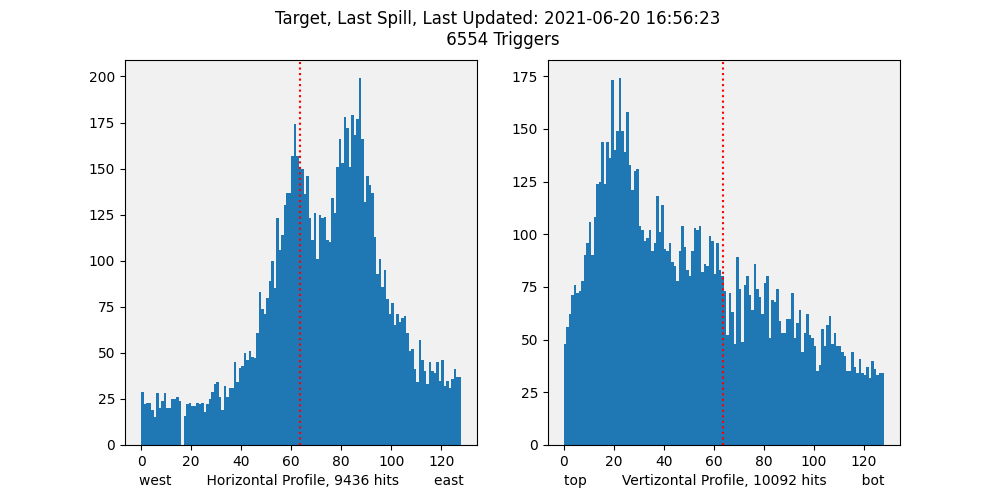 Fig 21. Spill 9102
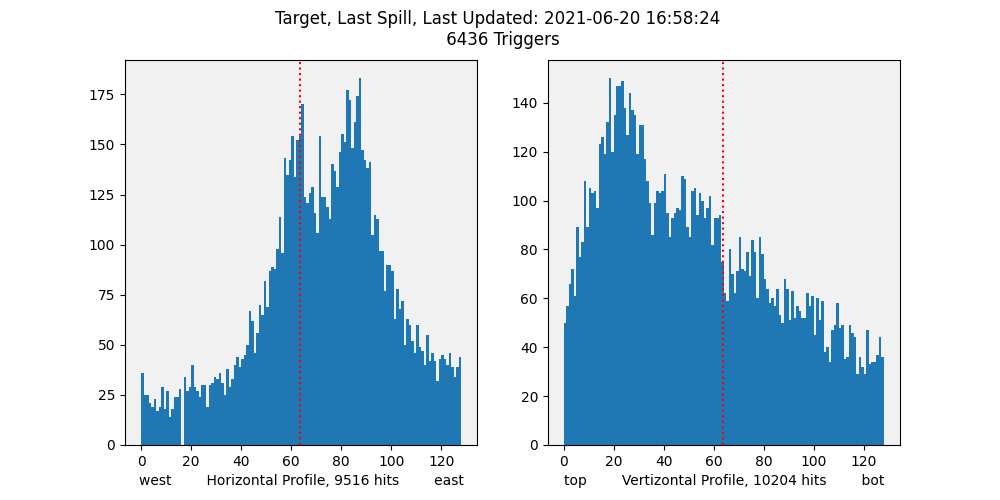 Collimator Scan
Fig 22. Spill 9104
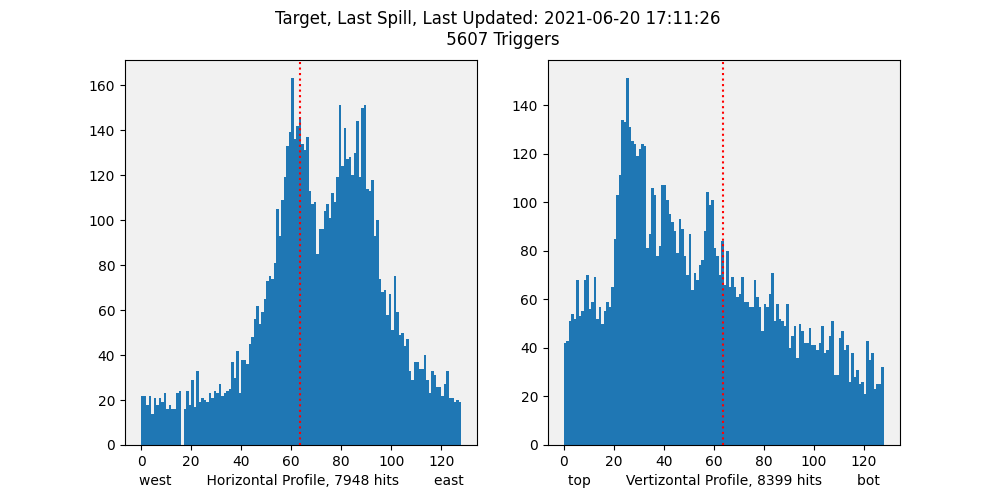 Fig 23. Spill 9117
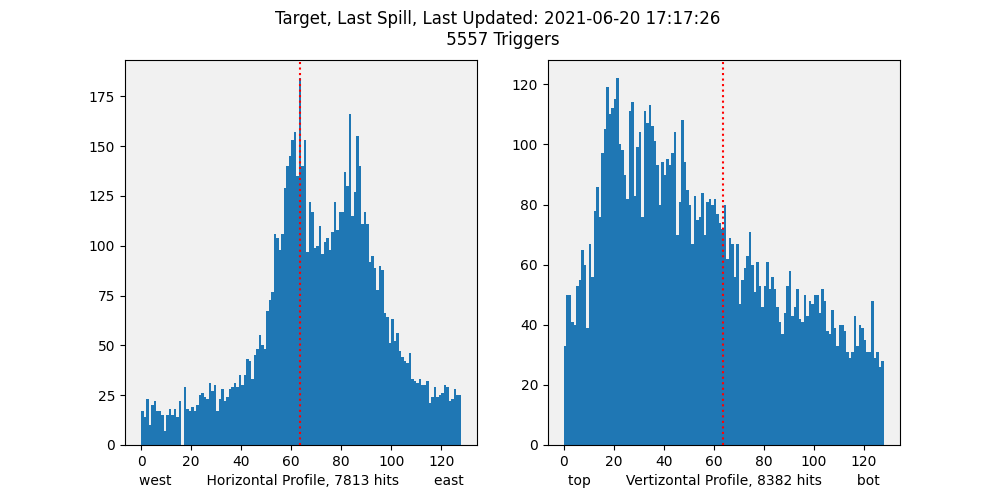 7 Half Magic
DS quad settings changed from Operational Polarity to Halfway
Double peak disappeared 
Better profiles in both horizontal and vertical
Vertical peak shifted to the right
22 mm above the center
 
  	For Spill 9123 and 9124
	MC6V1 is 10
	MC6V2 is 15
Fig 24. Spill 9123
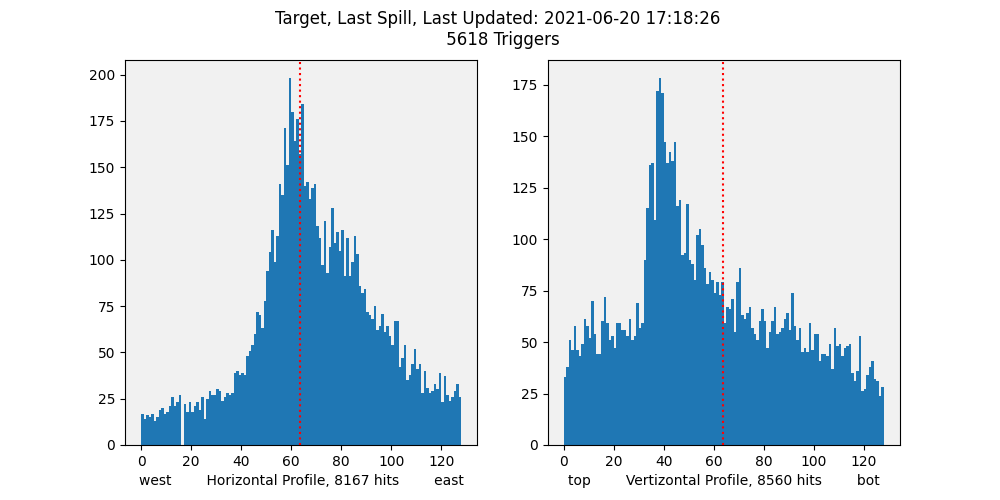 Fig 25. Spill 9124
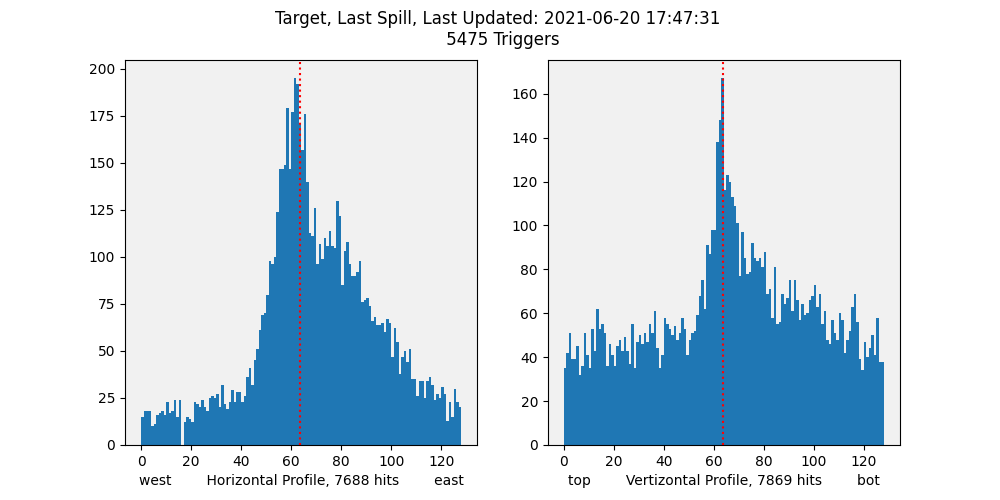 Fig 26. Spill 9153
Collimator Scan
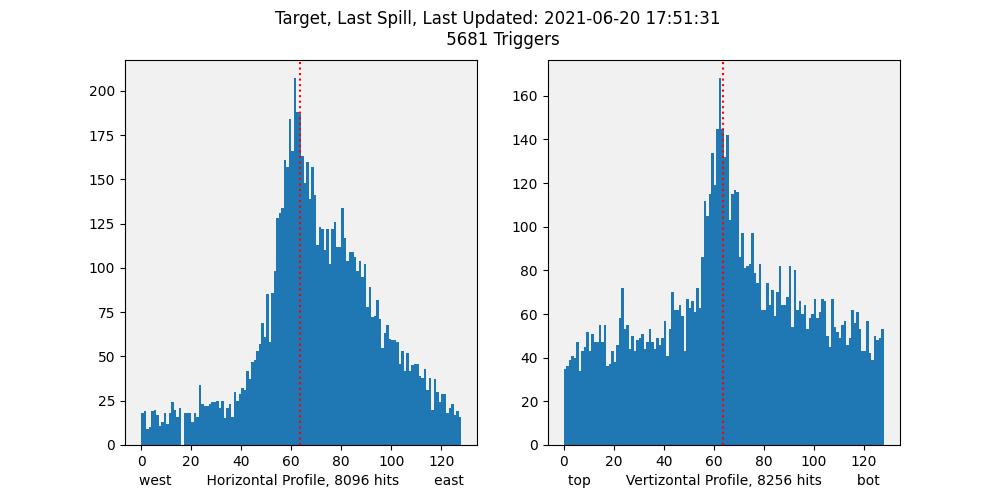 Fig 27. Spill 9157
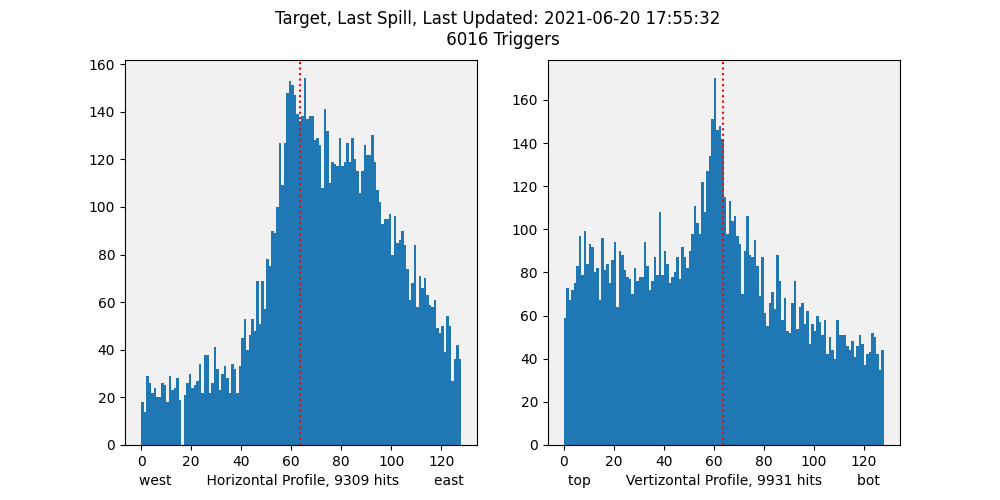 Fig 28. Spill 9161
[Speaker Notes: 10 to 14 not much change from 14 to 20 vertical changes  to the left(above) the center]
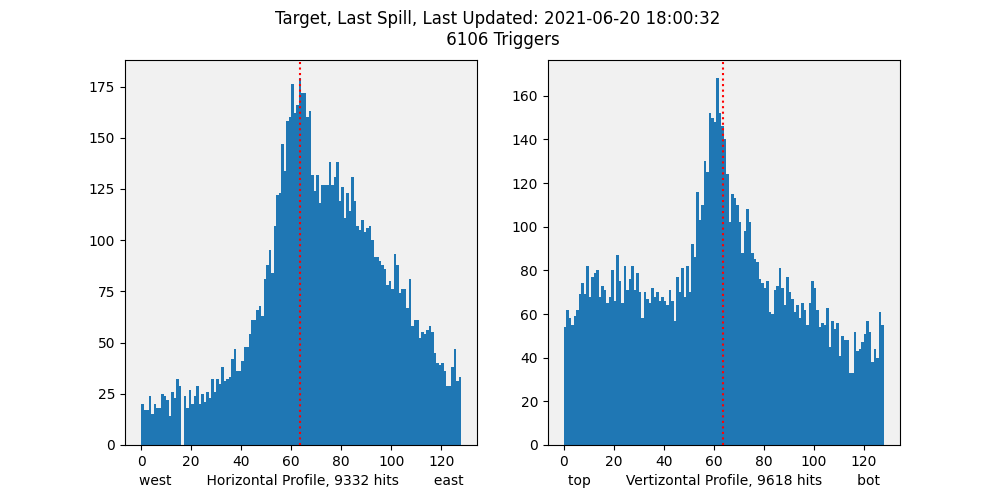 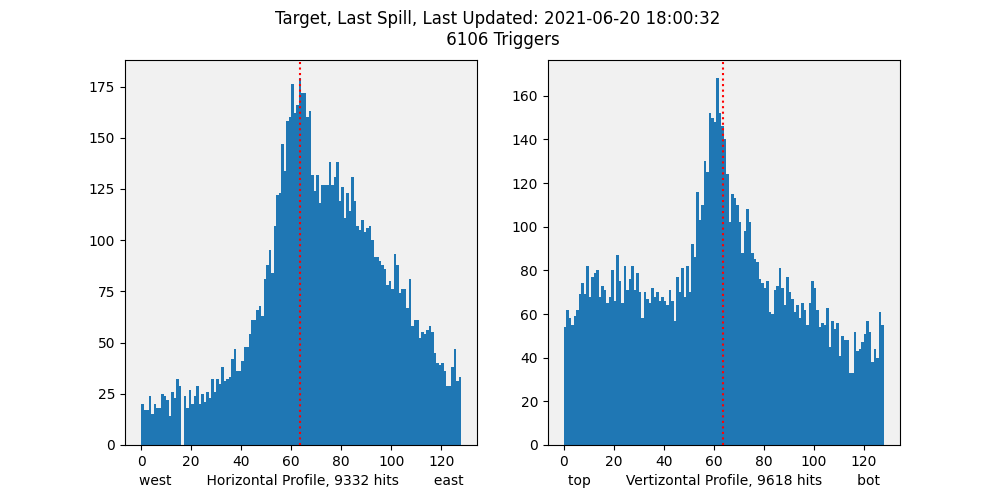 8
Ds quad settings changed from halfway to ¼
No change in horizontal
Background went up in vertical profile 

	For Spill 9166 and 9167
	MC6V1 is 80
	MC6V2 is 80
Fig 29. Spill 9166
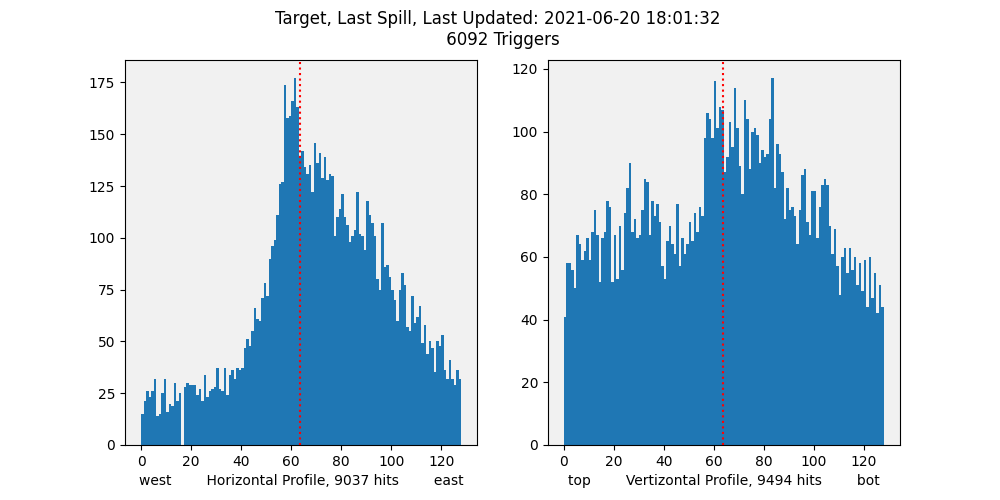 Fig 30. Spill 9167
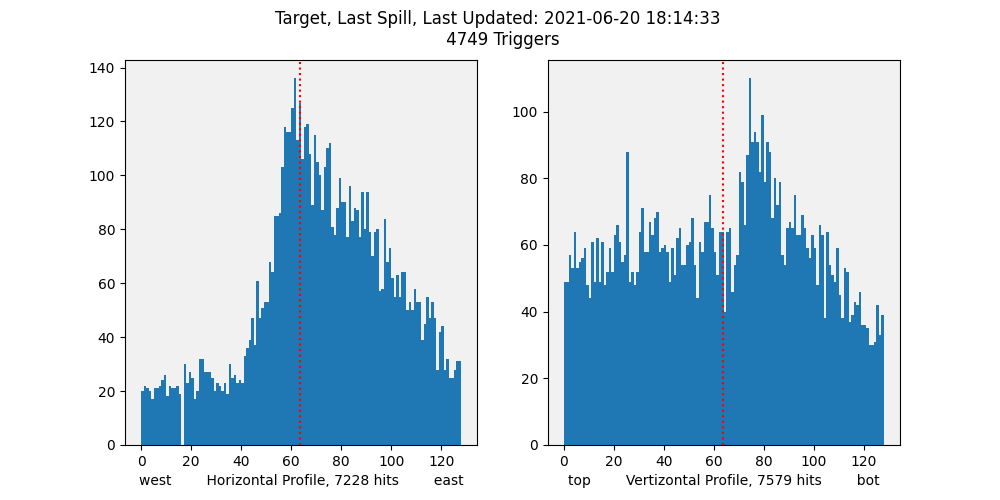 9
DS quad settings changed from 1/4 to  3/4 
Vertical peak shifted to the left (up)
 Better profile in vertical

	For Spill 9180 and 9181
	MC6V1 is 80
	MC6V2 is 80
Fig 31. Spill 9180
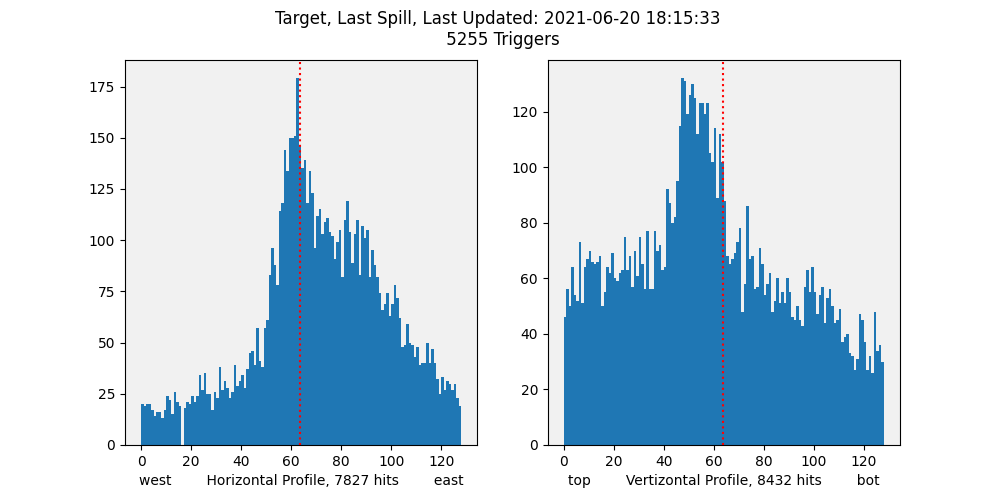 Fig 32. Spill 9181
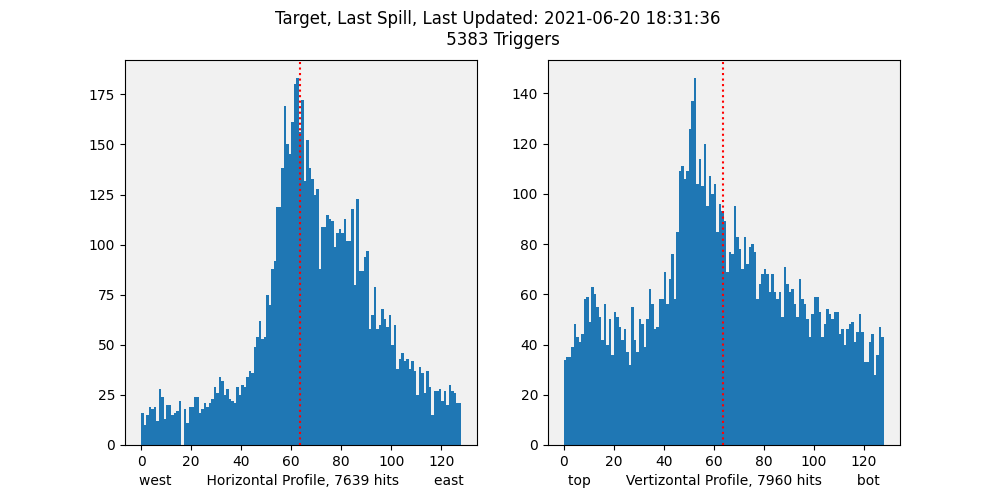 10
DS quad settings changed from 3/4 to halfway
Vertical peak shifted to the right 

	For Spill 9197 and 9198
	MC6V1 is 80
	MC6V2 is 80
Fig 33. Spill 9197
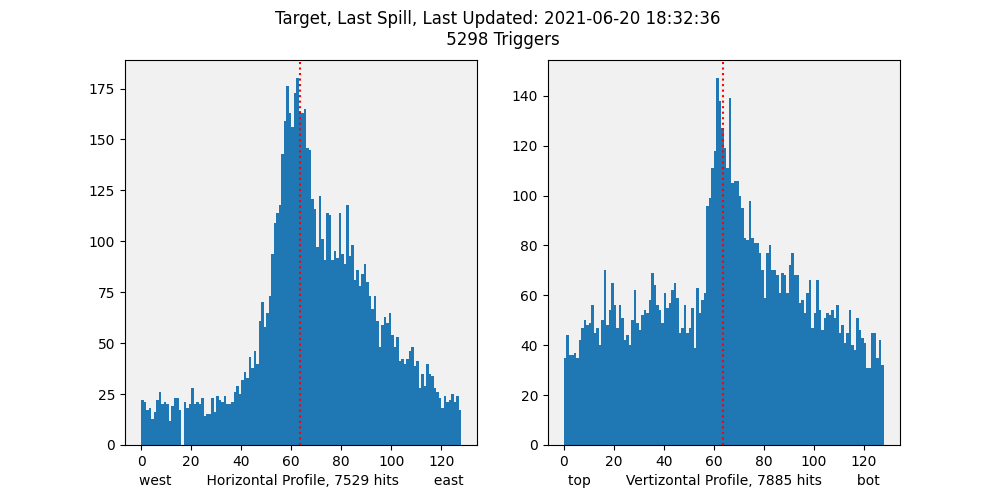 Fig 34. Spill 9198
First and Last Profiles
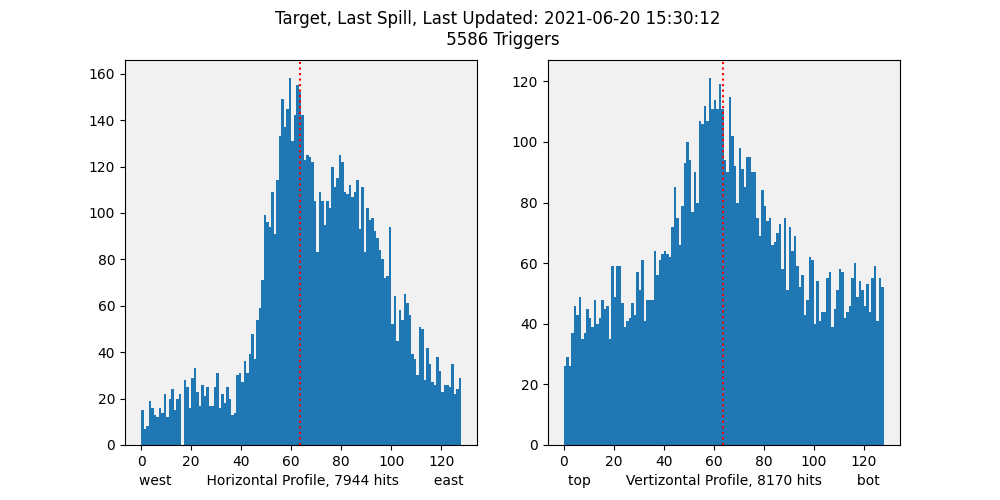 Fig 35. Spill 9016
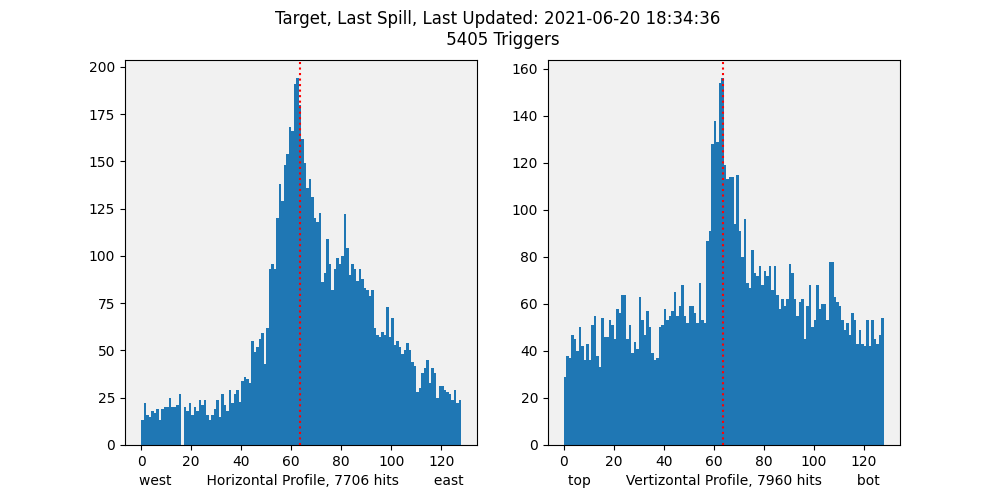 Fig 36. Spill 9200
Summary
We ran the beam study with different quadrupole and collimator settings and ended up with a nice profile

When we closed down the collimator, background underneath the vertical peak started lowering

We kept the Half Magic tune for the rest of the run
Beam Studies
April 19: Found magic settings during transition between operational tune and new(operational polarity) tune 
Much better profiles on the Nova target 
But beam fell off the top of the target

 June 20:  interpolated between operational and (new) operational polarity tune in search of the "magic" settings from last study; ended up with the new "half-magic" operating point

June 26 (morning): scans around the new operating point to explore the response

June 26 (evening): study the double peak in horizontal profiles observed in earlier scans